Integrated Payables     Powered by Regions Intersect
Intersect & Paygenus
Intersect - One File with Dynamic Payments
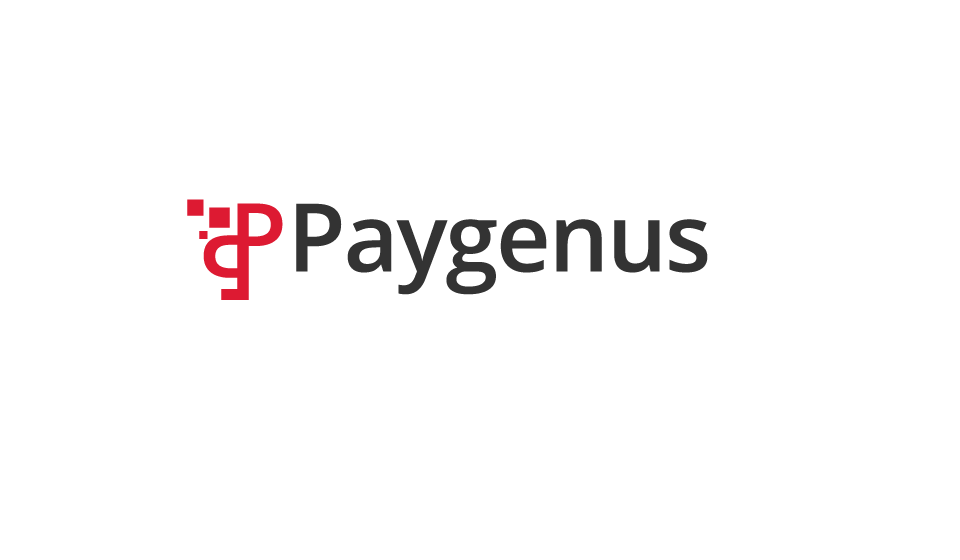 Payables 
Optimization
INTERSECT
2
Intersect - One File with Dynamic Payments
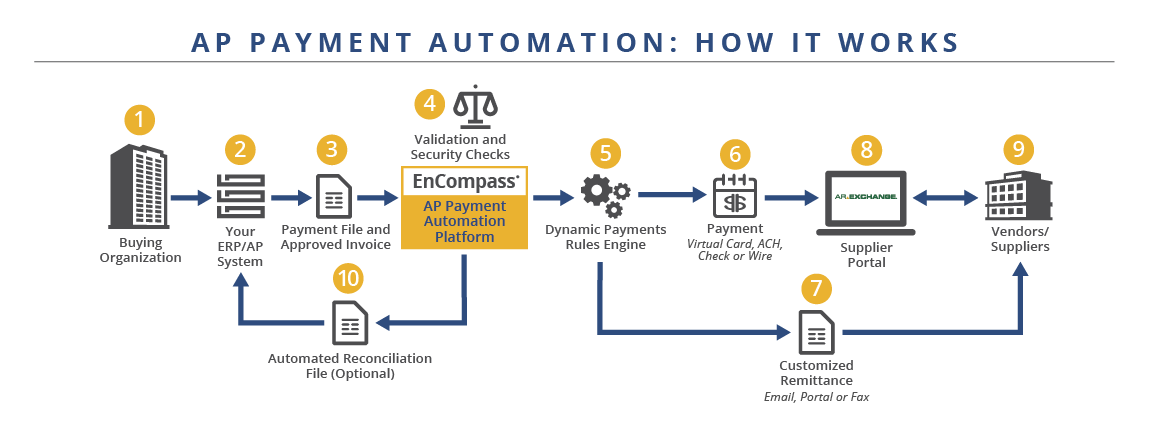 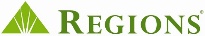 3
Intersect - One File with Dynamic Payments
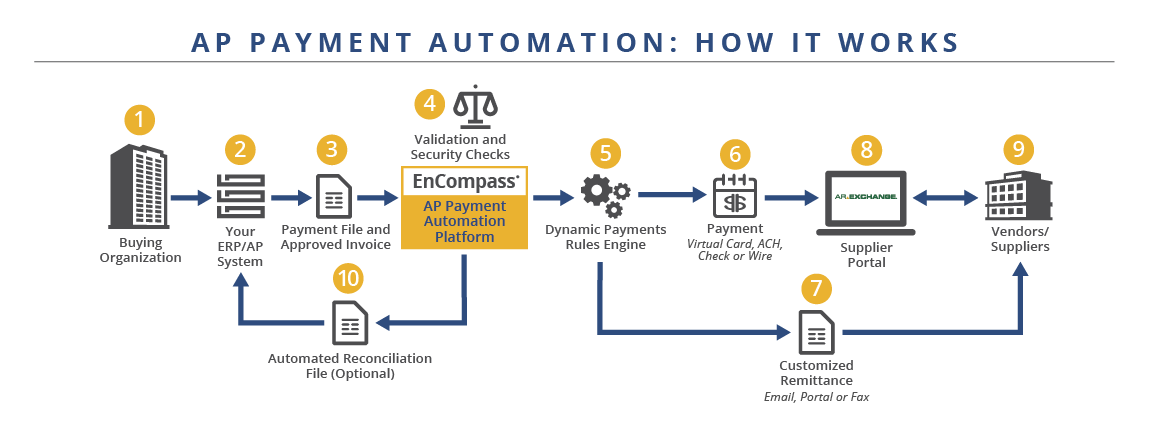 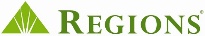 4
Intersect - One File with Dynamic Payments
Dynamic Payments allow Buyers to pay their Suppliers using different methods based on payment attributes.
Buyers can choose to manually assign the payment method at the time of payment or define business rules to assign different payments methods based on payment attributes like amount or date.
Buyers can implement Organization-wide payment policies, i.e. “All payments over a certain amount must be paid by ACH.”
Buyers can create dynamic payment rules at the Supplier level.
Available for defined merchants and one-off payments.
Payment rules can be overridden if permissioned and using specific AP parser
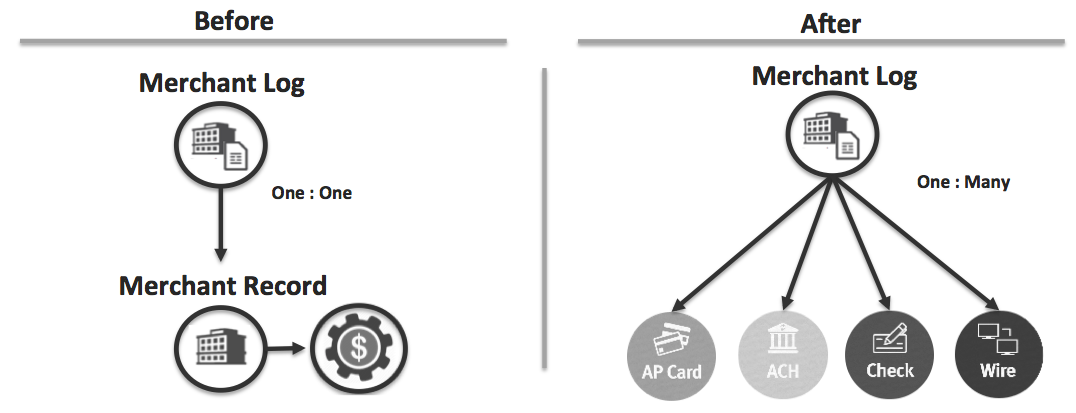 5
Intersect - One File with Dynamic Payments
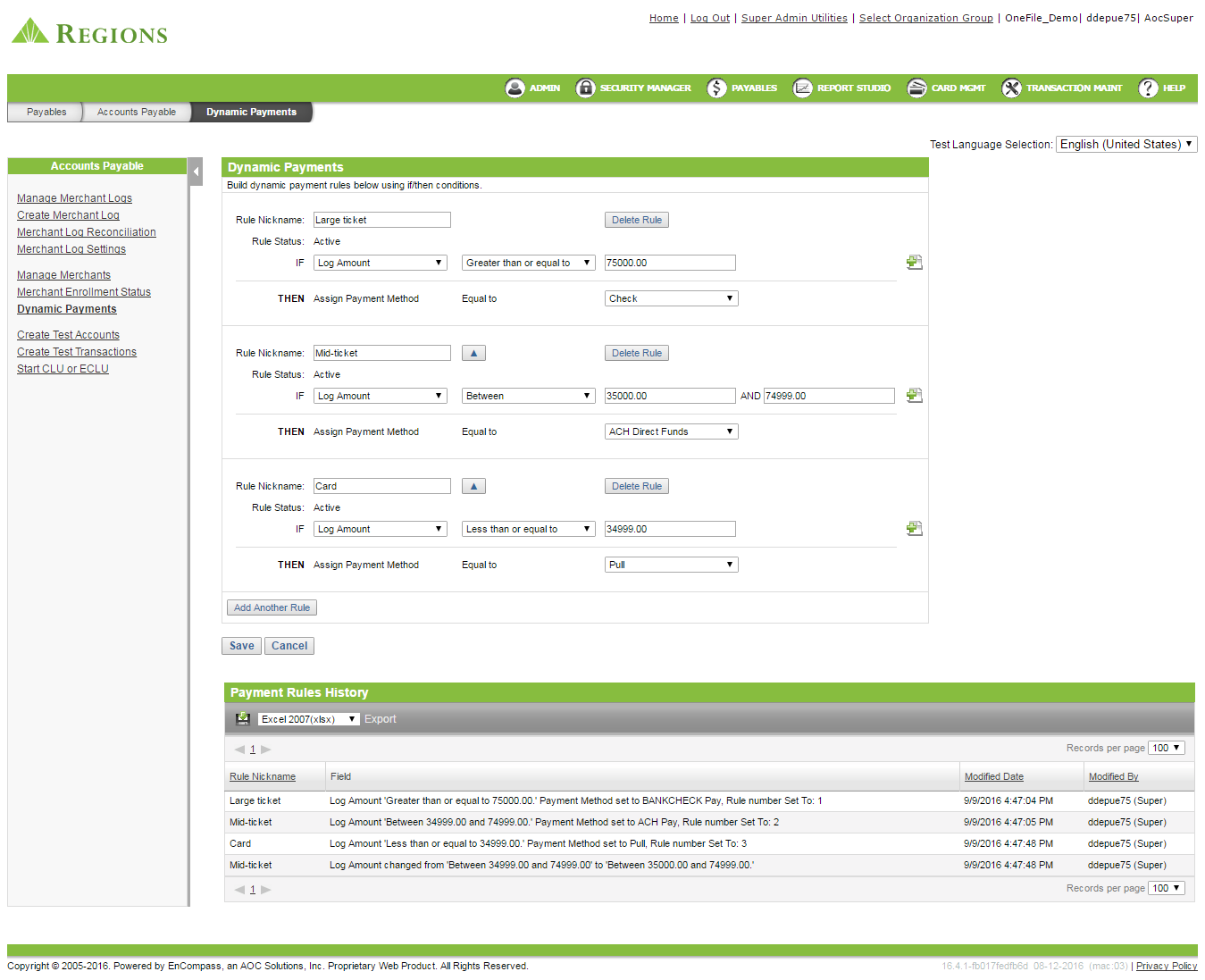 Business Rules Engine
A – Rule Nickname:  Large Ticket
Amount Greater than or equal to $75K
Payment Type = Check
B – Rule Nickname:  Mid Ticket
Amount Between $35k - $74.9k
Payment Type = ACH Direct Funds
C – Rule Nickname:  Card
Amount Between $0 – $34.9k
Payment Type = Card
A
B
C
6
Intersect - One File with Dynamic Payments
Other frequent use cases we’ve seen:
Switch payment types on a specific date
Different currency types can require different payment methods (e.g., CAD requires Wire)
Requests for payment types based on supplier type (MCC or MCCG)
Manual Payment Overrides:
Wire transfer for taxes and late supplier payments
Check payment for refunds, personal payments, refunds/error reversals
Card for one-time purchases on supplier-hosted websites
7
Intersect - One File with Dynamic Payments
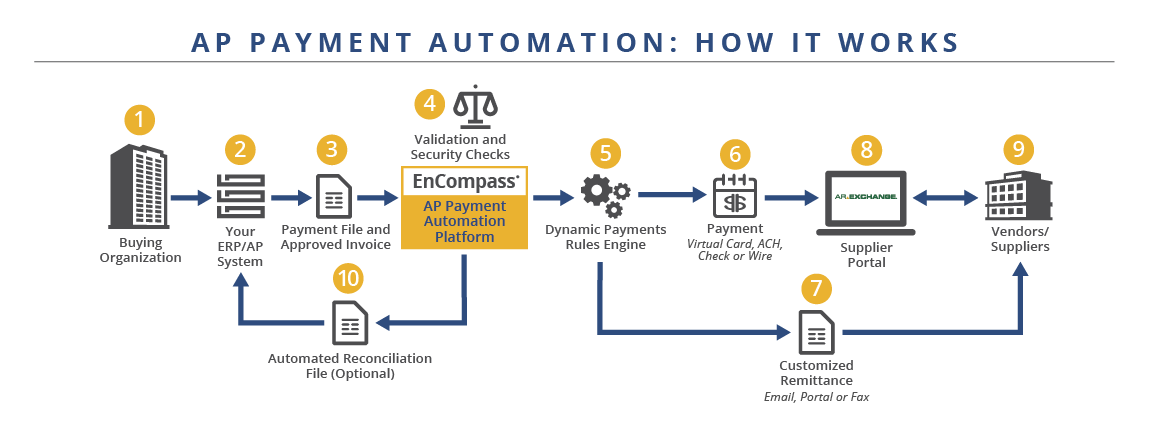 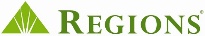 8
Intersect - One File with Dynamic Payments
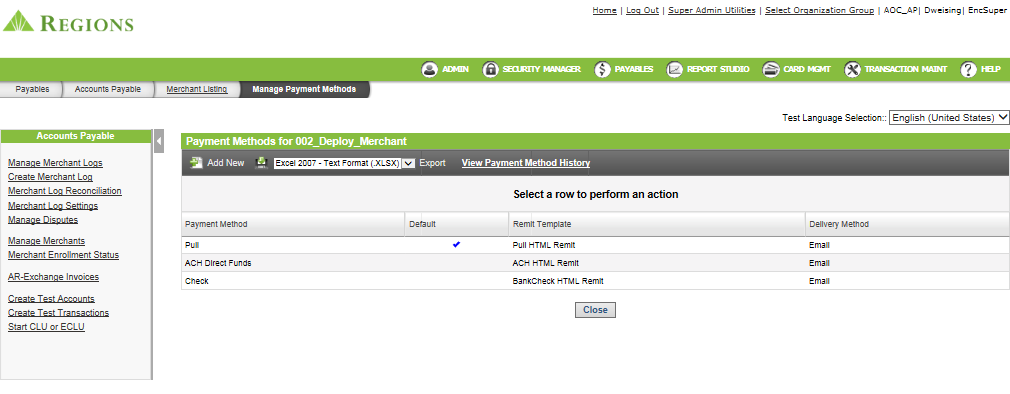 9
Intersect - One File with Dynamic Payments
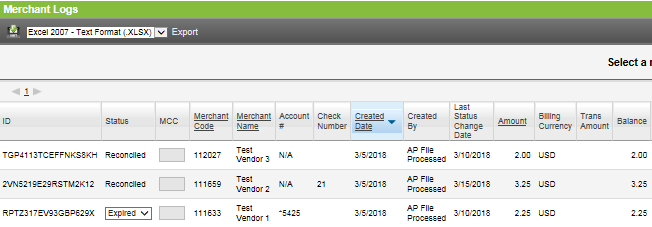 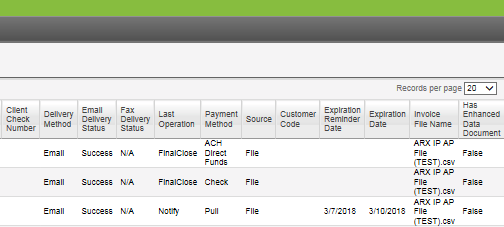 10
Intersect - One File with Dynamic Payments
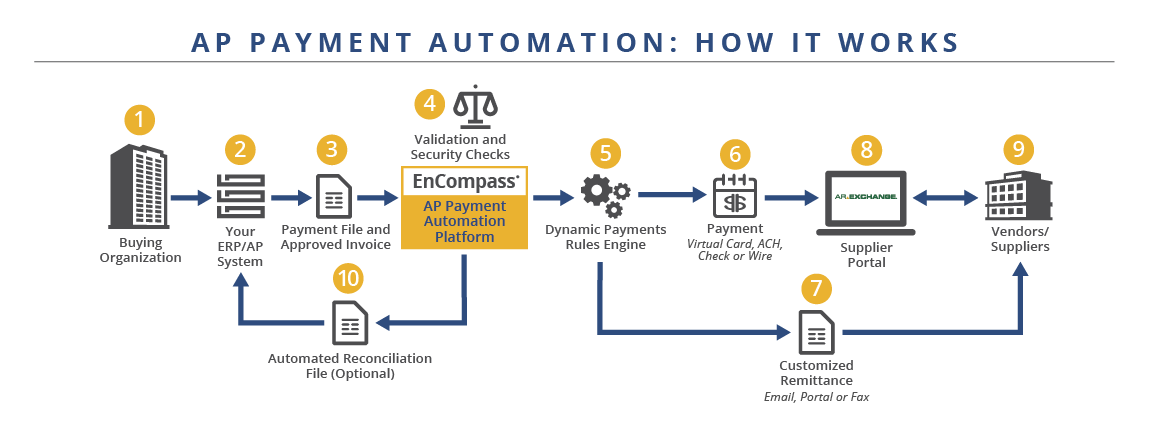 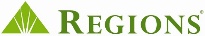 11
AR-Exchange Quick View
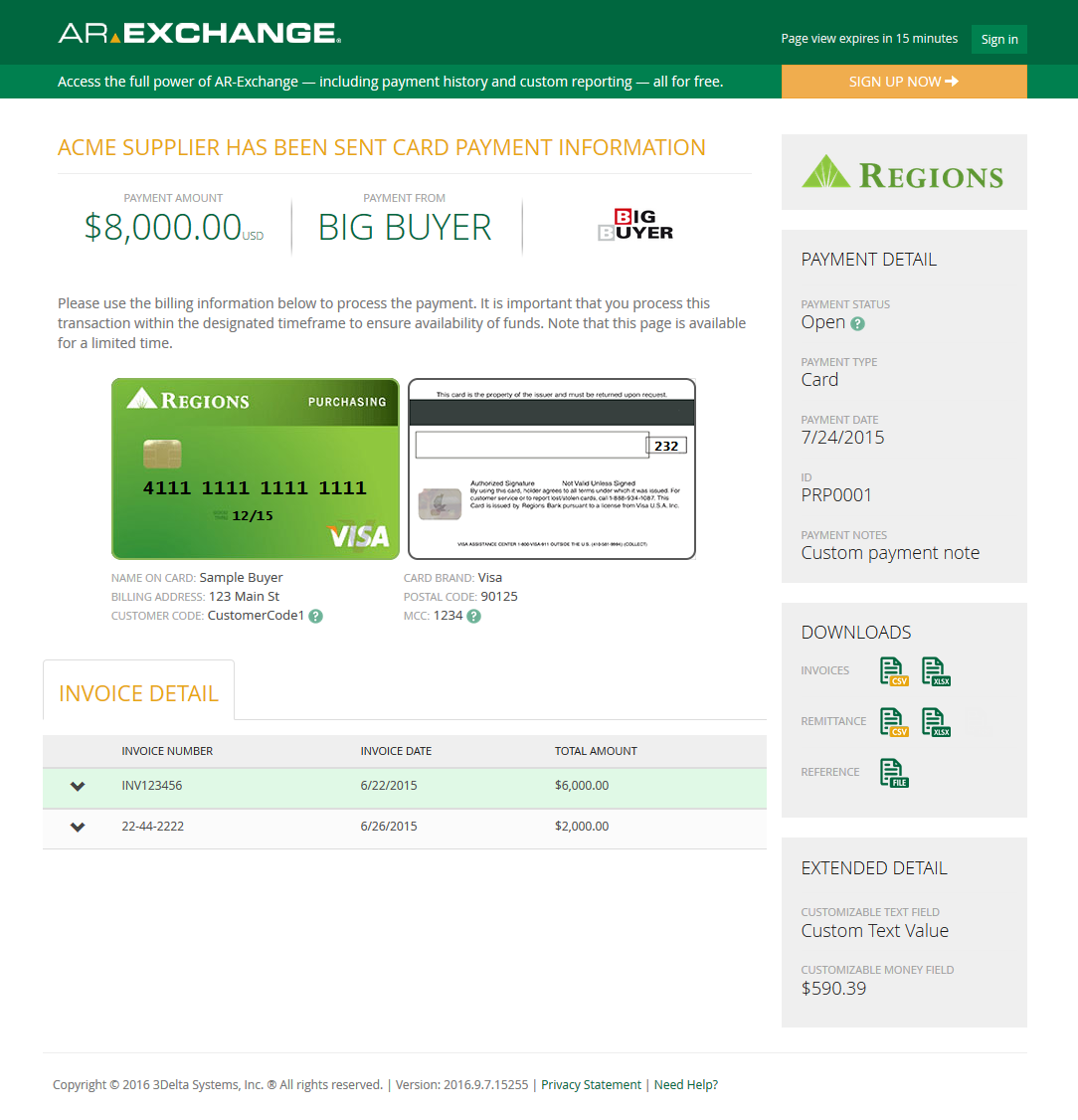 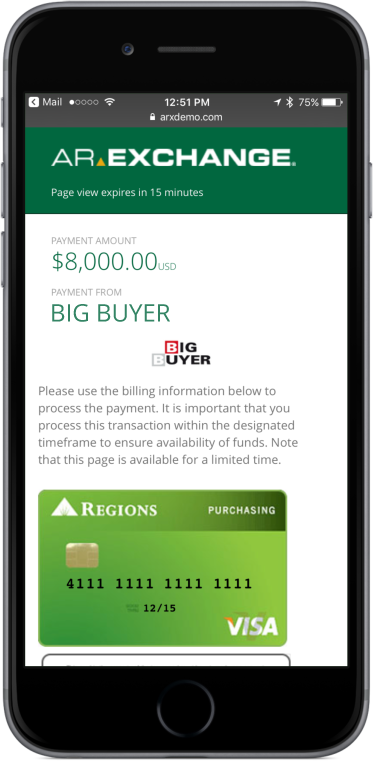 12
AR-Exchange Portal
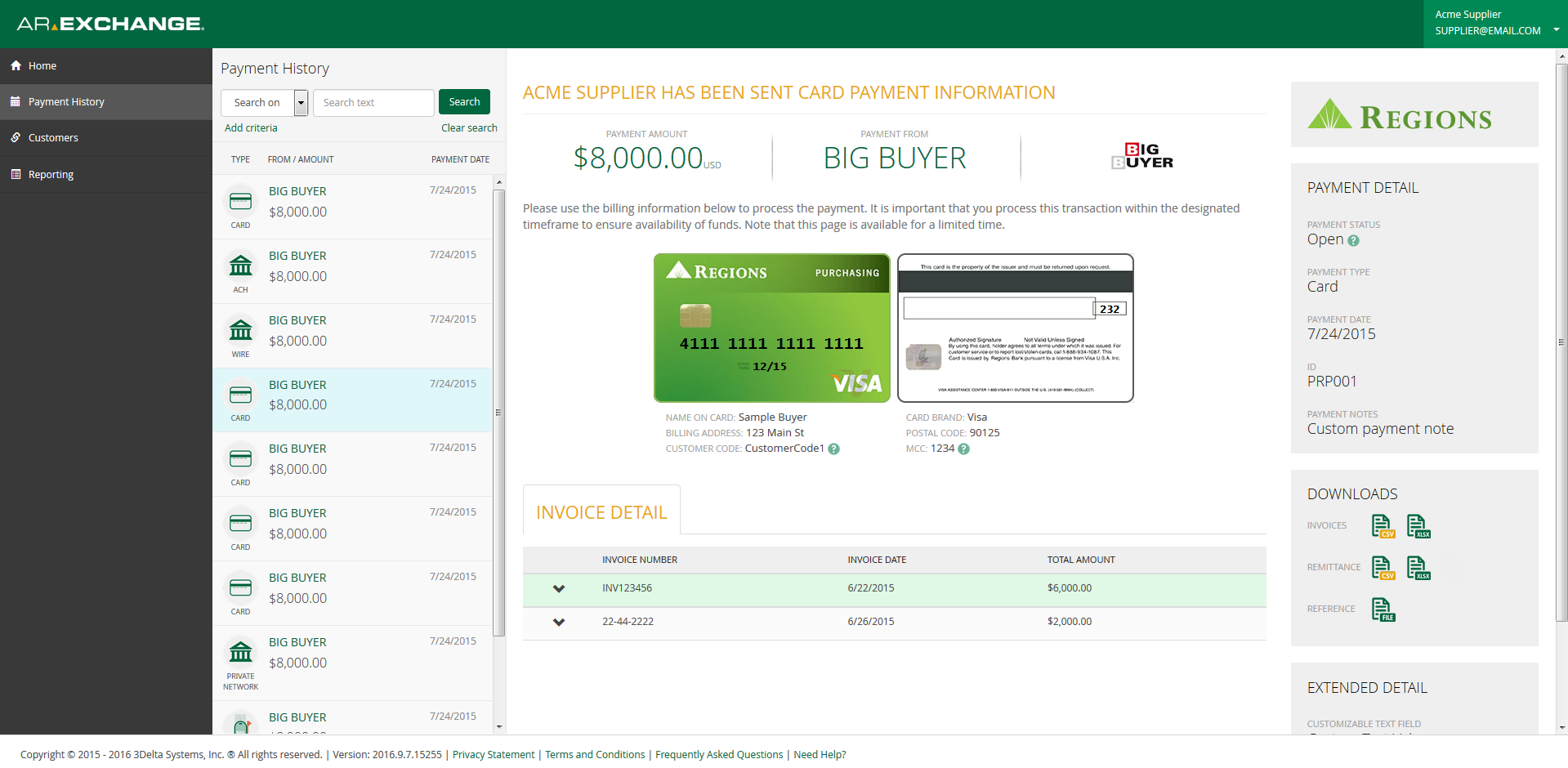 13
Vendor Engagement Strategy
Plan
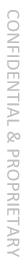 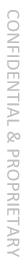 Do
Review
14
14
What is Paygenus?
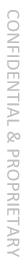 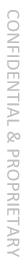 Delivering Value Across the Supply Chain
15
15
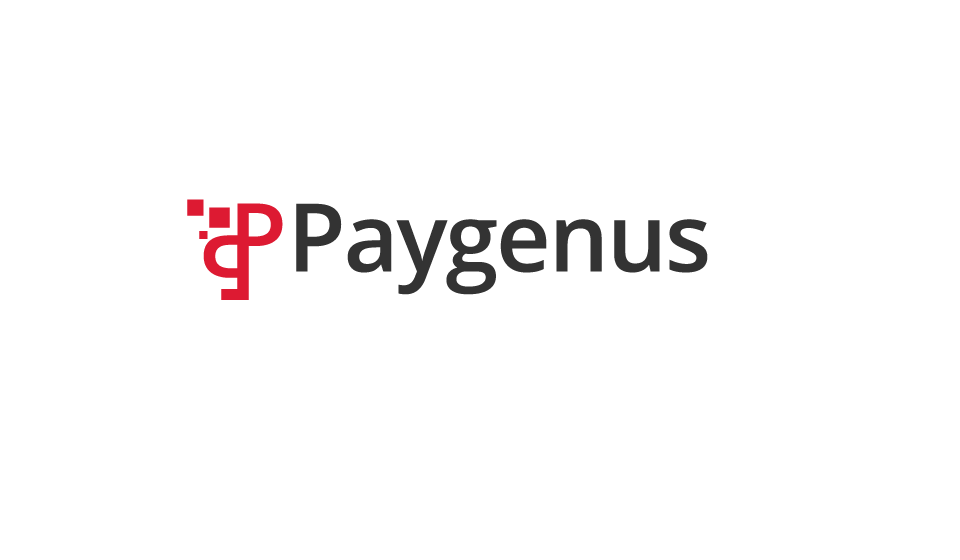 A powerful B2B payment network that connects buyers and suppliers delivering simplified payment execution.
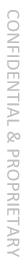 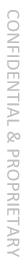 A standardized approach to payment processing
Cost savings and improved cash flow 
A balanced approach across the financial supply chain
MEMBERS EXPERIENCE
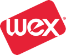 16
Why Paygenus?
For Buyers
Powers our Integrated Payables which accelerates the move to electronic payments and comes closer to achieving the perfect payment
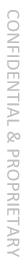 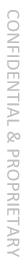 Flexible framework
multiple payment types
migrate to electronic payments Day One
reduce costs
optimize discount opportunities
simplify integration / remittance / reconciliation
PAYGENUS VALUE
Hundreds of thousands of network participants
17
Why Paygenus?
For Suppliers
Streamlines receivables by becoming a member of the Paygenus Payment Network
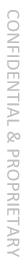 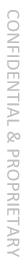 faster electronic payment delivery
full remittance data
reduce DSO
reliable, secure settlement
better visibility over payment timing / details
accelerate the sales cycle / lower cost
PAYGENUS VALUE
Hundreds of thousands of network participants
18
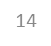 18
Leaving the Check Behind
Overcoming barriers is critical to success
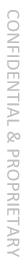 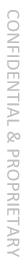 Resistence to change from suppliers
38%
Difficulty of integrating with financial system
36%
No compelling reason to change
28%
Risk management issues
25%
“Regions is well positioned to   remove each of the  barriers associated with  making the conversion to  electronic payments.”  
     - CFO of Fortune 1000
Cost of new technology required
25%
Difficulty changing payments processes
21%
Risk of damaging supplier relationships
19%
19
19
Lack of support from the top
13%
Difficulty coordinating with multiple banks
8%
Other
6%
A Supplier’s Perspective of Virtual Accounts
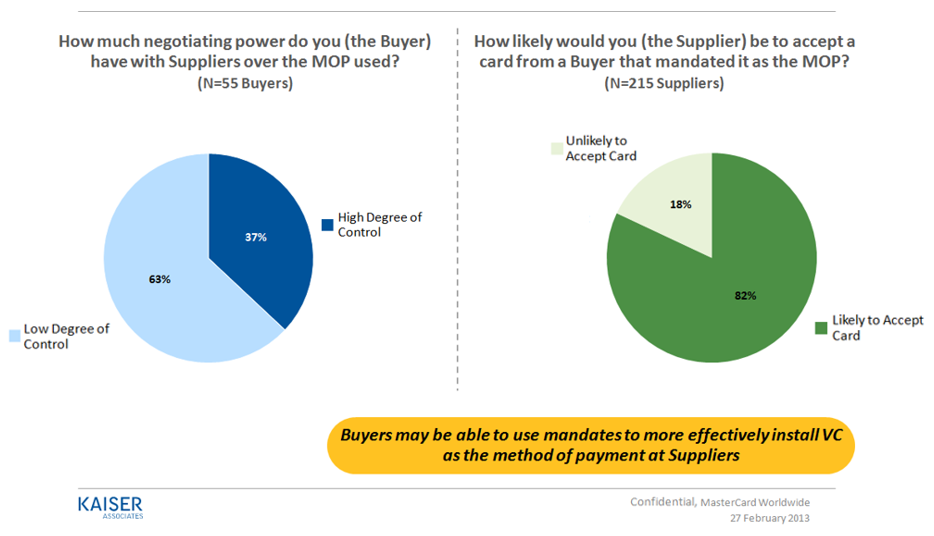 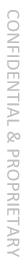 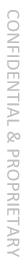 20
Optimize your Accounts Payables Integrated Payables                   Powered by Regions Intersect